Angles Scavenger Hunt
By Theresa, Dilkaran, Simran, Rajbir,
Acute angle
The acute angle is smaller than 90 degrees. Our picture is a part of someone’s snowflake.
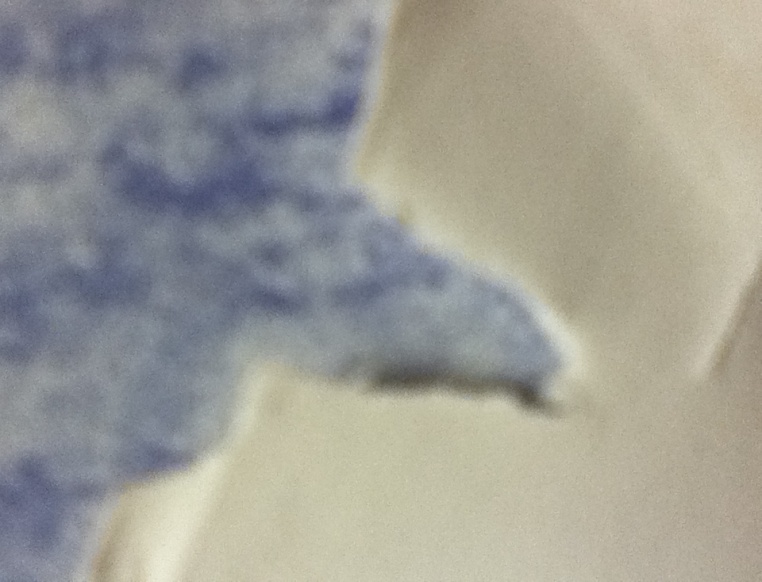 Obtuse Angle
An obtuse angle is bigger then 90 degrees. Our picture is a block.
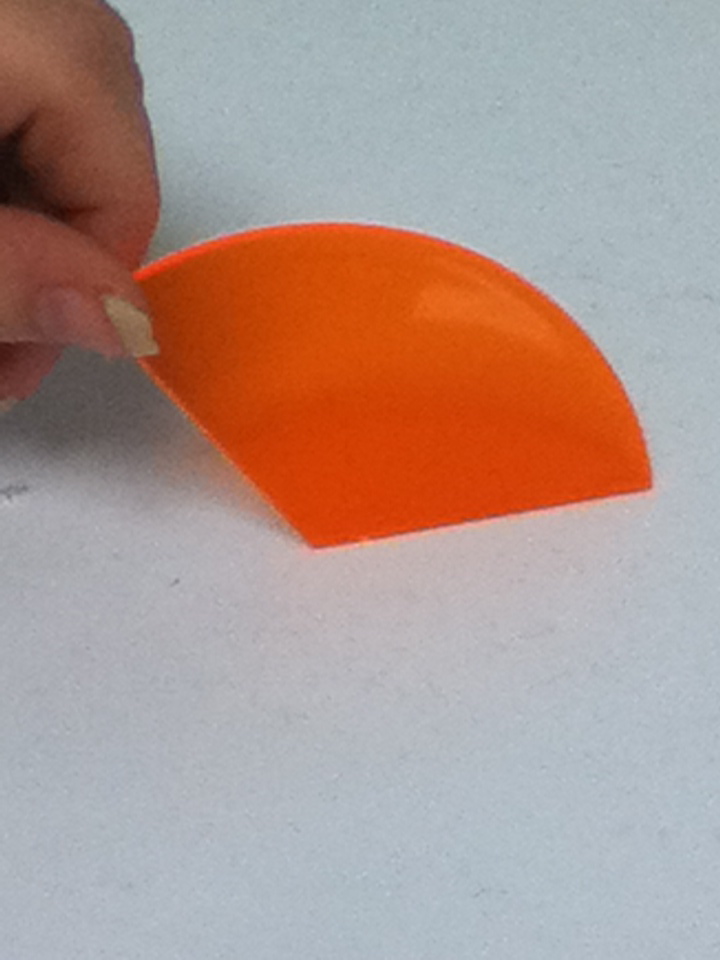 Straight Angle
A straight angle is 180 degrees. Our picture is Simran and a ruler. Or in other words a straight line this picture is of Simran holding a 180 degrees.
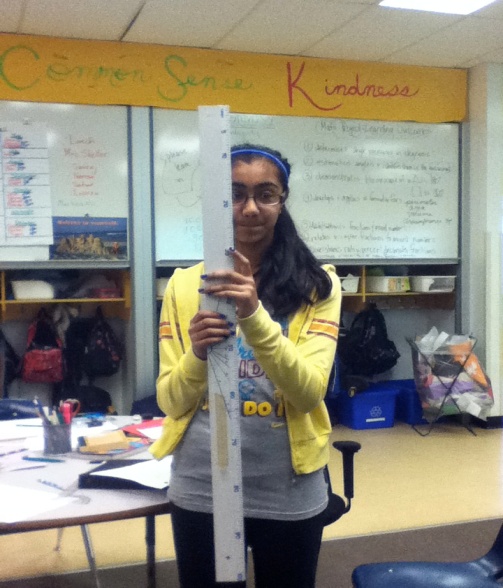 360 circle
360 is the same as a circle and a square 
Our picture is a clock in our classroom
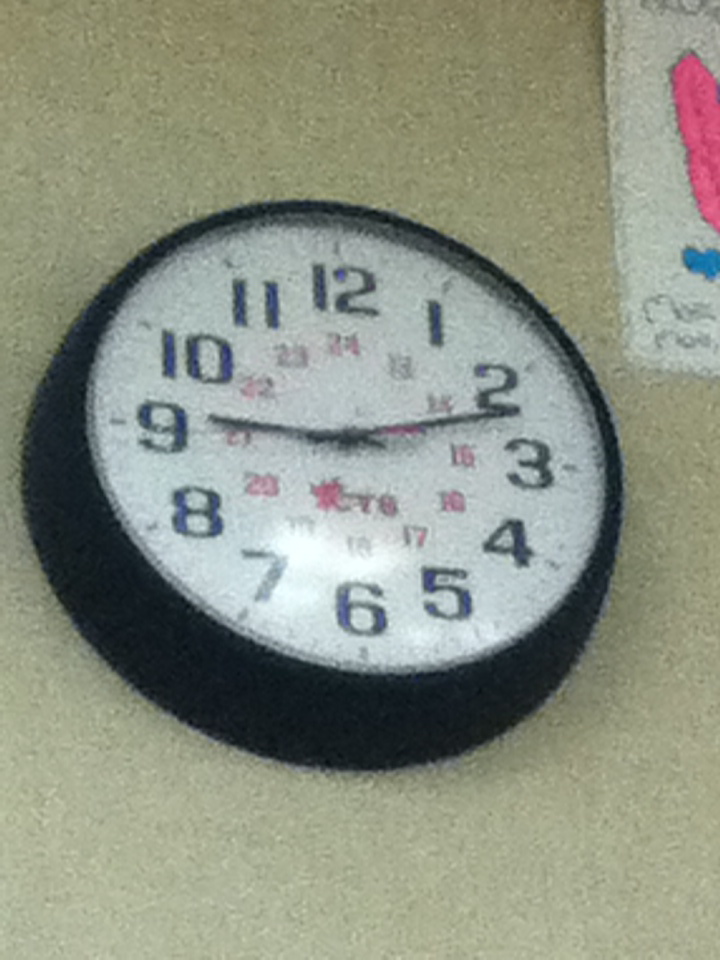 Triangle 180
A triange is 180 dregrees 
Our picture is a triangle block in the bins
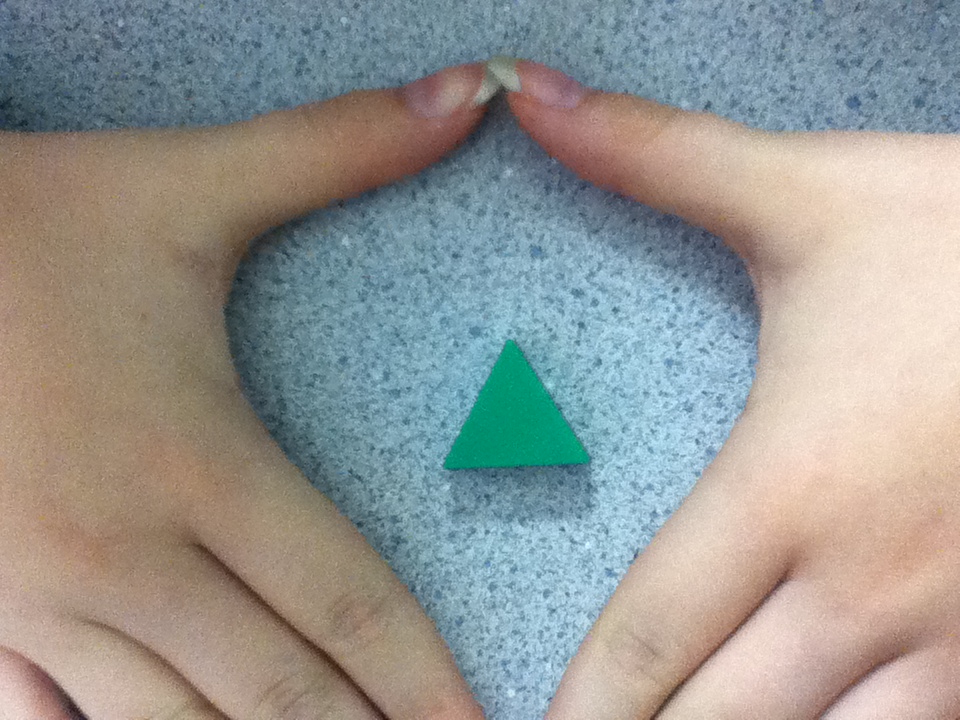 Right Angle
A right angle is exactly 90 degrees. Our picture is the corner  of a bulletin board and a door
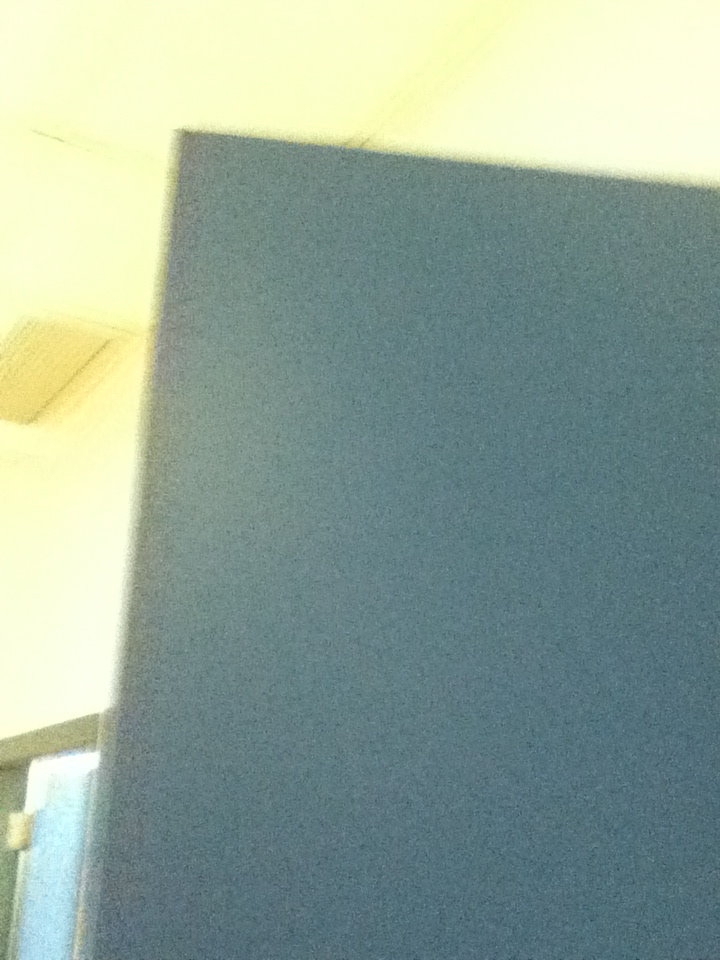 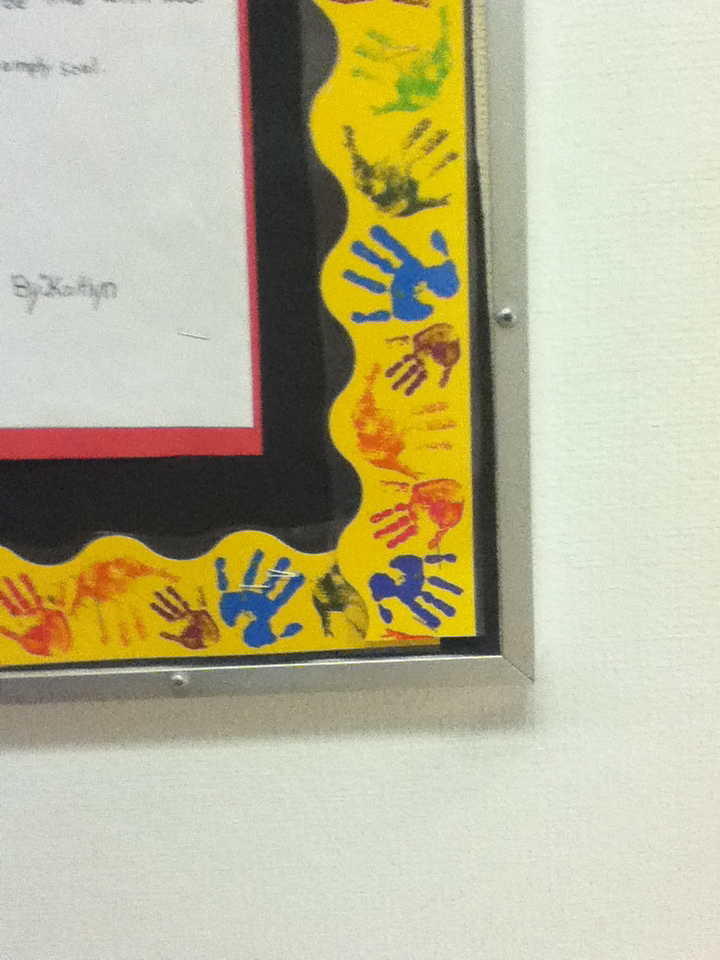 Reflex Angle degrees.
A reflex angle is an angle that is 180-360 degrees.
Our picture is the hands of a clock.
Square and Rectangle
A square and a rectangle is the same. They are both 360 degrees. For our pictures we did the slots on the milk machine
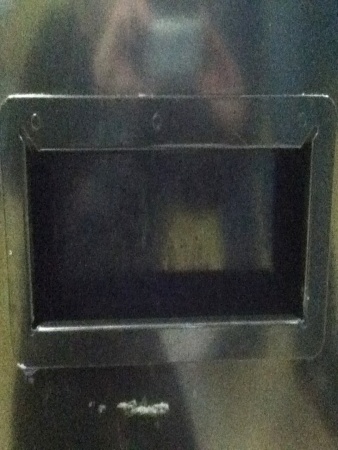 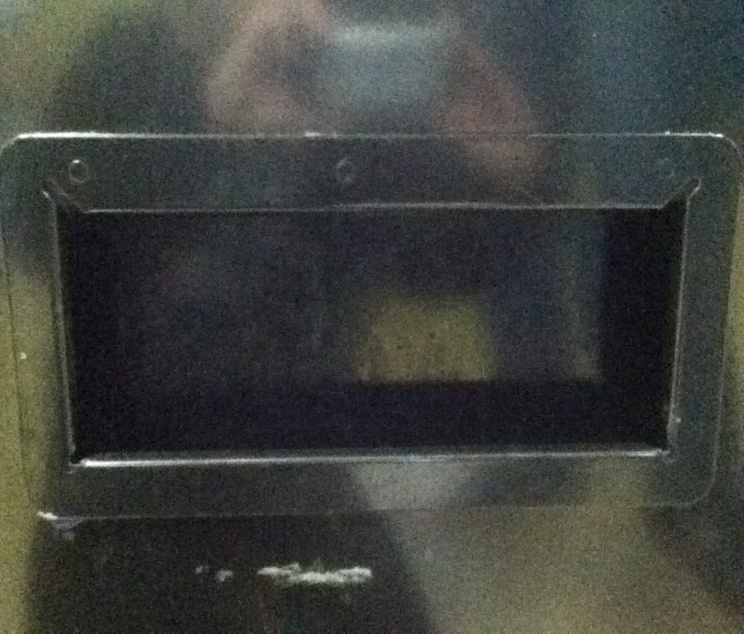 Angles
REVIEW
 Acute angles 
Obtuse angles
Reflex 
Straight
Right